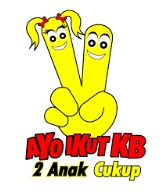 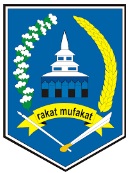 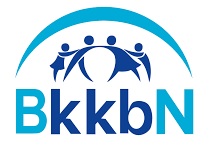 Hindari4 Terlalu
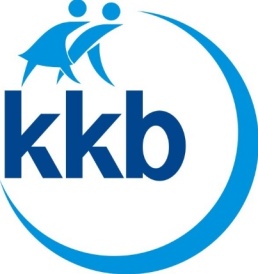 File:Seksi Adv.KIE&Instts Masy/ DisPPPKPPPA_Kab.HSS.
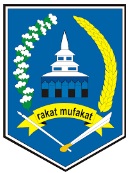 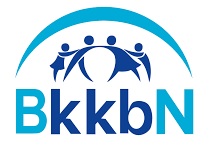 Hindari4 Terlalu
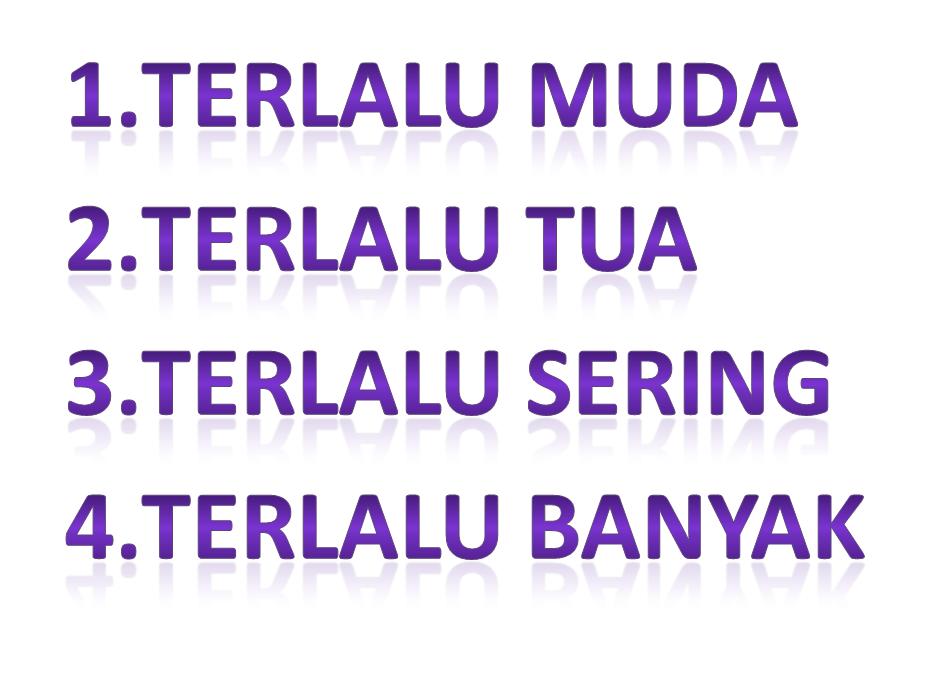 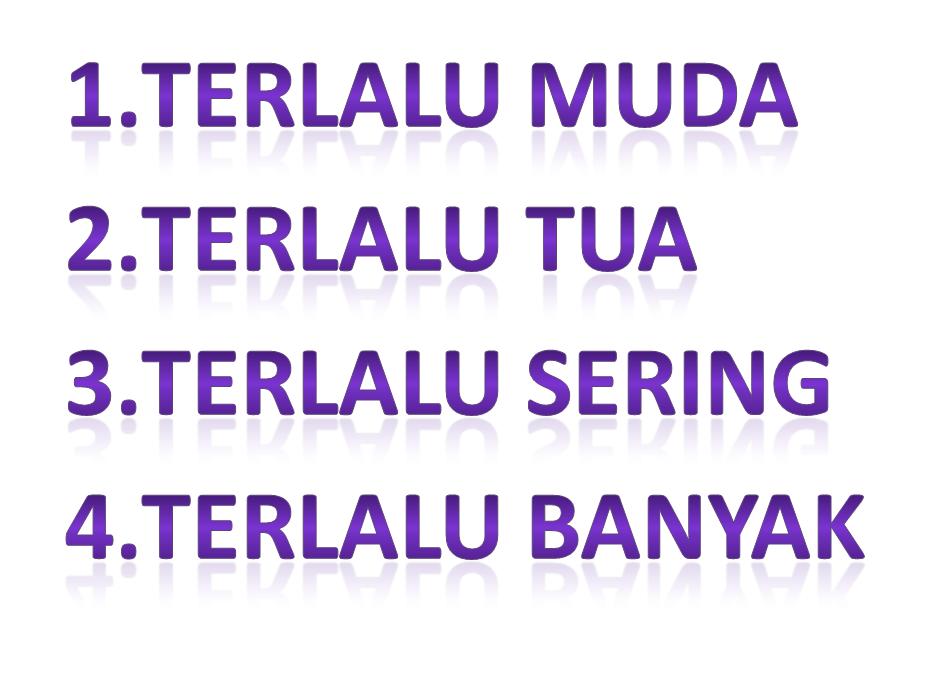 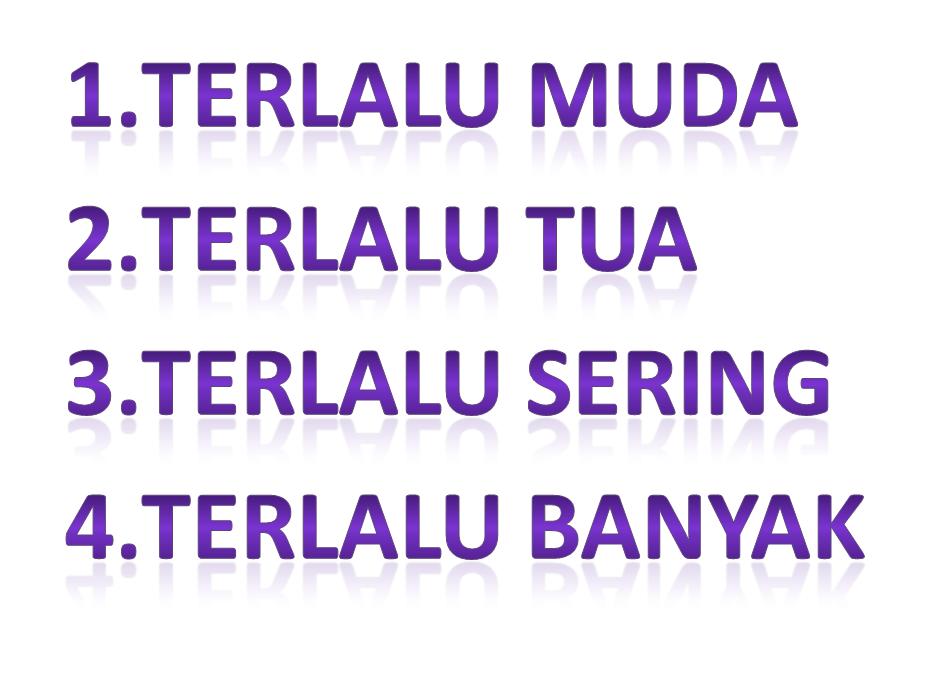 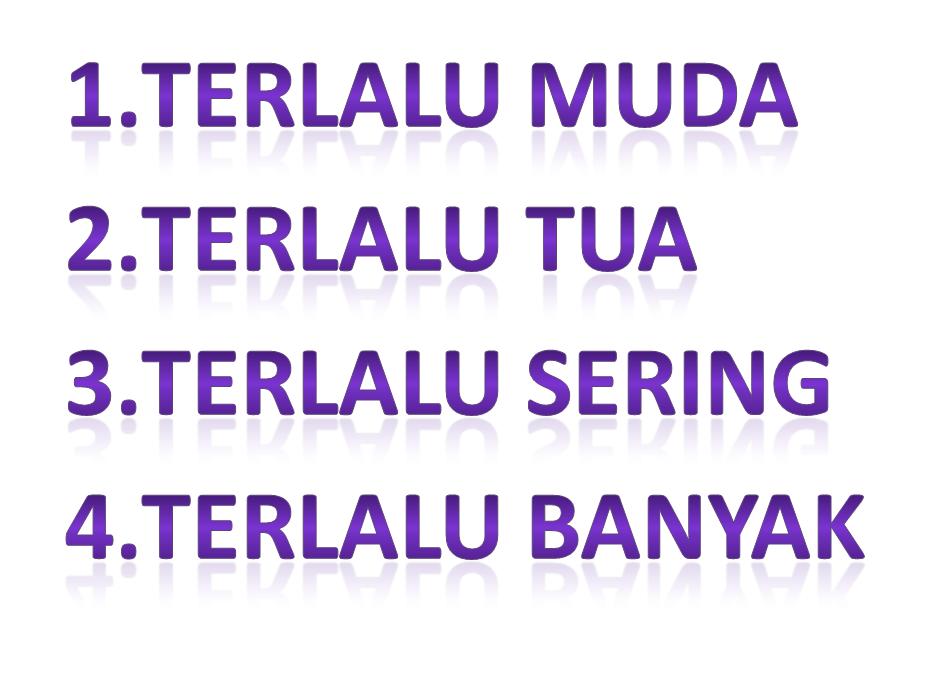 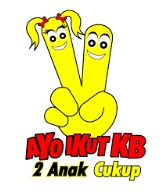 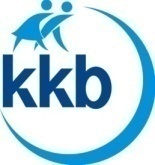 File:Seksi Adv.KIE&Instts Masy/ DisPPPKPPPA_Kab.HSS.
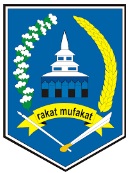 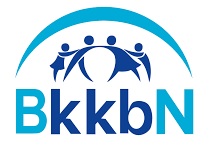 TERLALU MUDAIBU HAMIL PERTAMA PADA USIA < 21 TAHUN
Risiko Terlalu Muda:
Kondisi rahim dan panggul belum berkembang secara optimal
Mental belum siap menghadapi kehamilan & menjalankan peran sebagai ibu
Keguguran dan perdarahan
Pre-eklampsia (hipertensi, udema, proteiunuria)
Bayi lahir premature & Berat Bayi Lahir Rendah (BBLR) < 2500 gram
Fistula Vesikovaginal (merembisnya air seni ke vagina)
Fistula Retrovaginal (keluarnya gas dan feses/tinja ke vagina)
Cacat bawaan
Kanker leher rahim
Dapat menyebabkan kematian pada ibu dan bayinya.
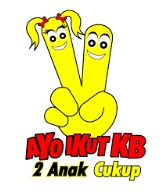 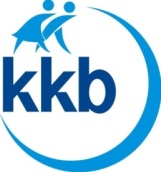 File:Seksi Adv.KIE&Instts Masy/ DisPPPKPPPA_Kab.HSS.
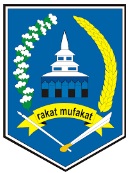 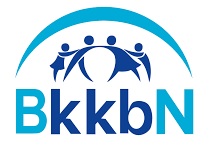 TERLALU MUDAIBU HAMIL PERTAMA PADA USIA < 21 TAHUN
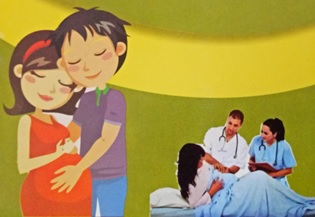 Cara Menghidari :
Lebih baik menikah diusia 21 tahun ke atas
Rencankan jumlah anak yang diinginkan
Tunda kehamilan sampai usia 21 tahun dengan kontrasepsi (kondom, pil dan IUD)
Konsultasi / konseling pada medis.
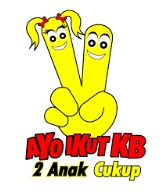 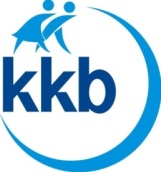 File:Seksi Adv.KIE&Instts Masy/ DisPPPKPPPA_Kab.HSS.
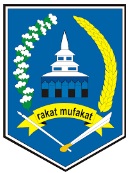 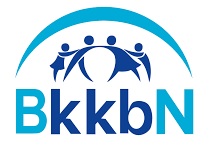 TERLALU  TUAIBU HAMIL PERTAMA PADA USIA > 35 TAHUN
Risiko Hamil Terlalu Tua :
Kesehatan dan fungsi rahim ibu sudah menurun
Organ reproduksi jalan lahir tidak elastis lagi atau sudah kaku, kemungkinan besar bayinya akan mengalami kecacatan
Komplikasi medis dan persalinan, gawat janin, persalinan macet dan perdarahan
Keguguran
Pre eklampsia, ketuban pecah dini (KPD), Berat Bayi lahir Rendah (BBLR) < 2500 gr
Eklampsia (keracunan kehamilan)
Dapat menyebabkan kematian pada ibu dan bayinya.
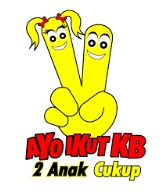 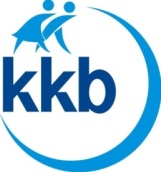 File:Seksi Adv.KIE&Instts Masy/ DisPPPKPPPA_Kab.HSS.
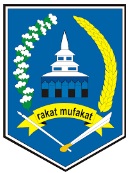 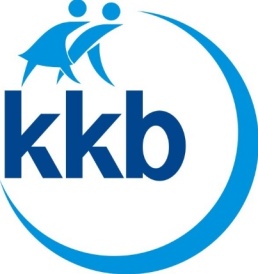 TERLALU  TUAIBU HAMIL PERTAMA PADA USIA > 35 TAHUN
Cara Menghidari :
Tidak hamil lagi
Gunakan kontrasepsi (Kontap, IUD dan Implant)
Konsultasi / konseling pada medis.
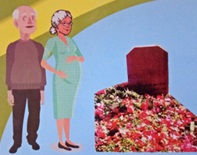 Catatan :
Bagi pasangan yang belum mempunyai anak pada usia tersebut, dianjurkan untuk konsultasi ke dokter.
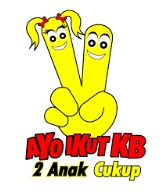 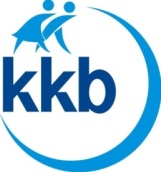 File:Seksi Adv.KIE&Instts Masy/ DisPPPKPPPA_Kab.HSS.
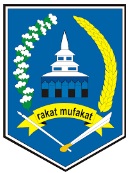 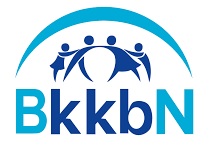 TERLALU DEKAT JARAK LAHIRJARAK ANTARA KELAHIRAN < 3 TAHUN
Risiko Terlalu Dekat Jarak Lahir :
Kondisi rahim ibu belum pulih, terjadi penyulit dalam kehamilan
Gangguan proses kehamilan seperti gangguan kontraksi, kelainan letak, dan posisi janin
Kurangnya waktu ibu untuk merawat dan menyusui bayinya
Keguguran, Berat Bayi Lahir Rendah (BBLR), dan belum optimalnya tumbuh kembang balita
Berat lahir sebelum waktunya (premature)
Cacat bawaan
Anemia.
Payah jantung.
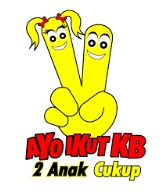 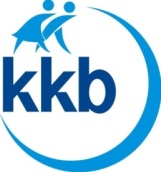 File:Seksi Adv.KIE&Instts Masy/ DisPPPKPPPA_Kab.HSS.
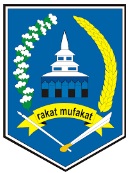 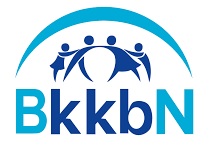 TERLALU DEKAT JARAK LAHIRJARAK ANTARA KELAHIRAN < 3 TAHUN
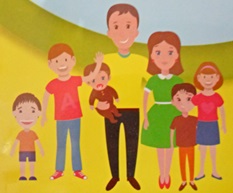 Cara Menghindari :
Gunakan alat kontrasepsi (IUD, implant, pil dan suntikan)
Berikan ASI eksklusif selama 6 bulan, lanjutkan sampai 2 tahun, dengan makanan pendamping ASI (MPASI)
Konsultasi / konseling pada medis.
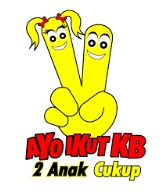 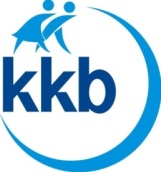 File:Seksi Adv.KIE&Instts Masy/ DisPPPKPPPA_Kab.HSS.
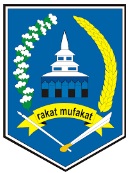 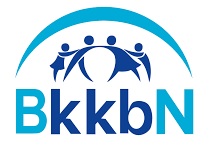 TERLALU BANYAK ANAKJUMLAH ANAK > 2
Risiko Terlalu Banyak Anak :
Perdarahan pasca persalinan
Gangguan proses persalinan seperti kekuatan kontraksi rahim berkurang
Jika posisi bayi letak lintang rentan terjadi robekan rahim & anemia
Keracunan kehamilan karena hipertensi (Pre-eklampsia & eklampsia)
Berat Bayi Lahir Rendah (BBLR) < 2500 gram
Turunnya rahim
Persalinan akan berjalan lama dan perdarahan pasca persalinan
Tumbuh kembang anak kurang optimal
Kurangnya waktu ibu untuk merawat dirinya dan bayi.
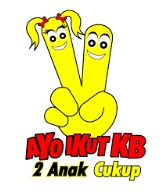 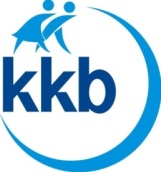 File:Seksi Adv.KIE&Instts Masy/ DisPPPKPPPA_Kab.HSS.
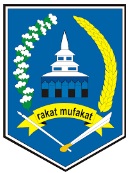 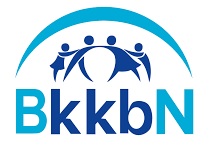 TERLALU BANYAK ANAKJUMLAH ANAK > 2
Cara Menghindari :
Tidak Hamil Lagi
Gunakan kontrasepsi (Kontap, IUD, Implant)
Konsultasi / konseling pada medis.
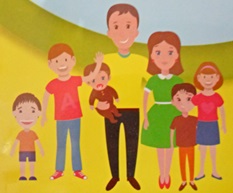 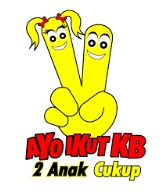 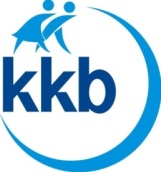 File:Seksi Adv.KIE&Instts Masy/ DisPPPKPPPA_Kab.HSS.
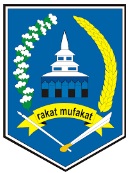 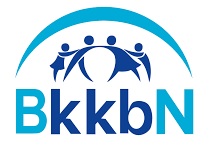 MANFAAT MENGHINDARI 4  TERLALU
Risiko Terlalu Banyak Anak :
Kehamilan terencana, sehingga proses kehamilan dan persalinan aman dan sehat.
Kesehatan reproduksi ibu akan prima dan memiliki waktu cukup untuk merawat diri dan keluarga
Anak akan tumbuh dan berkembang dengan optimal, sehat, cerdas dan mempunyai peluang mendapat pendidikan yang lebih baik
Keluarga mempunyai peluang untuk meningkatkan kemamandirian dalam mengembangkan kesejahteraan
Pendewasaaan Usia Perkawinan (PUP), akan terwujud keluarga sehat dan berkualitas
Siapnya kondisi kesehatan reproduksi ibu pada saat hamil 9 bulan dan masa nifas.
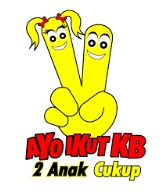 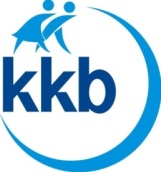 File:Seksi Adv.KIE&Instts Masy/ DisPPPKPPPA_Kab.HSS.
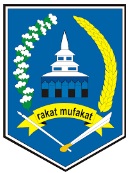 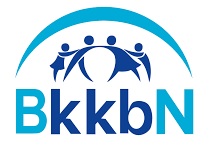 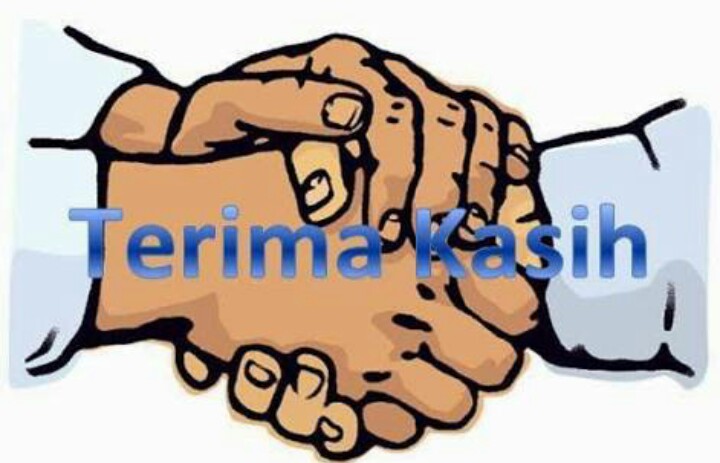 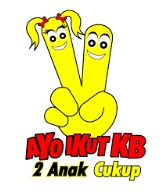 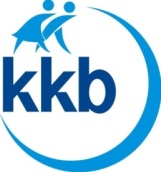 File:Seksi Adv.KIE&Instts Masy/ DisPPPKPPPA_Kab.HSS.